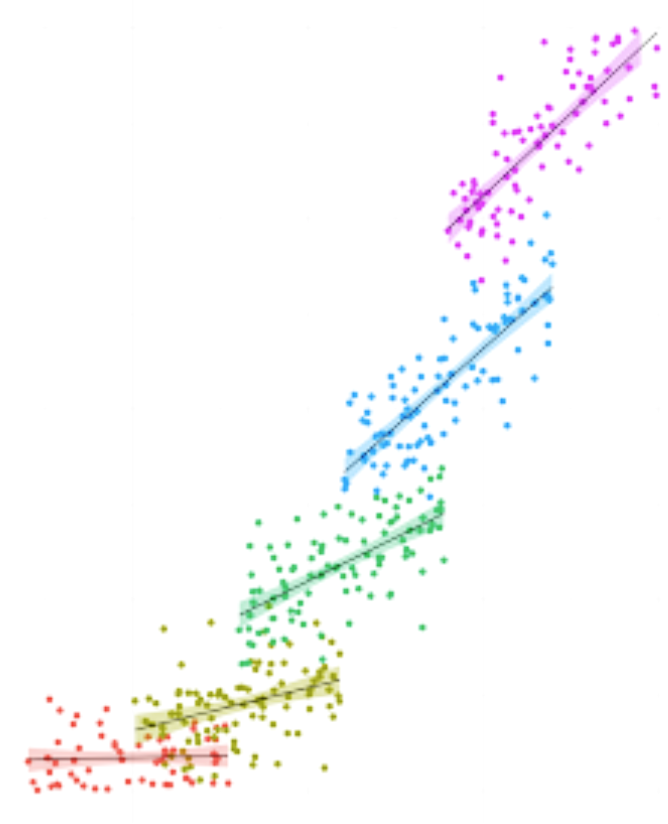 Multilevel Modeling: When to use and Why
Ana DiGiovanni SIPPS 2021
Email list sign-up
Google form to sign-up for our email list! 

https://forms.gle/Wk9wMaxKJd28JTLr6
Cross-sectional vs. longitudinal data
Cross-sectional
Measure variables at ONE time-point. 
Longitudinal (repeated measures)
Measure participants’ responses OVER TIME 
OR 
Same person responds to Multiple trials/stimuli in behavioral data
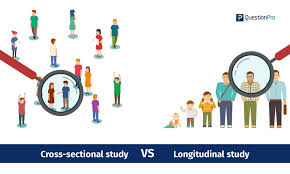 Time-course data: Exploring happiness over time
Possible question of interest: How does happiness change over the life-span?
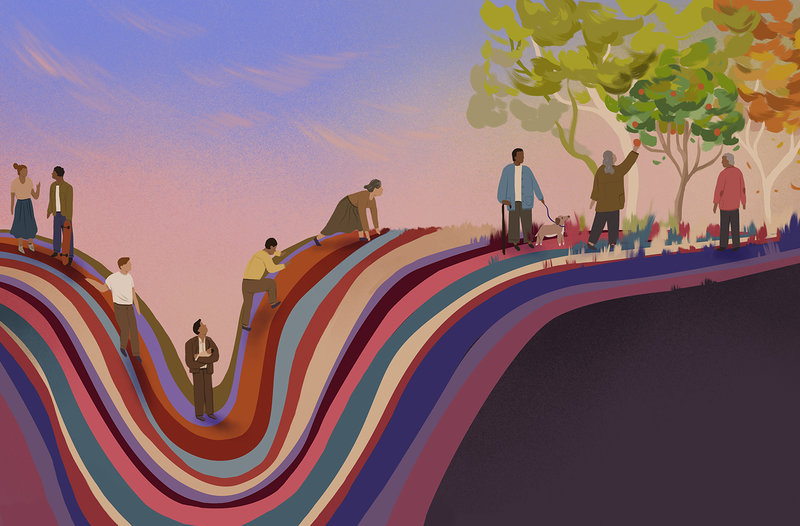 Within-person processes: What predicts increases in happiness for individuals?
Cross-sectionally  
Recruit a large sample of participants and compare happiness of individuals with high levels of social support to happiness of individuals with low levels of social support.
Within-person processes: What predicts increases in happiness for individuals?
Cross-sectionally  
Recruit a large sample of participants and compare happiness of individuals with high levels of social support to happiness of individuals with low levels of social support. 
A BETWEEN-SUBJECT analysis 
Analyzing differences between people
I.e., people who have high levels of social support on average compared to people who have low levels of social support on average should report different happiness
Within-person processes: What predicts increases in happiness for individuals?
Longitudinally  
Recruit a sample of individuals and measure the amount of perceived social support and levels of happiness at multiple time-points
Within-person processes: What predicts increases in happiness for individuals?
Longitudinally  
Recruit a sample of individuals and measure the amount of perceived social support and levels of happiness at multiple time-points  
A WITHIN-SUBJECT analysis 
Examine processes that unfold within the individual -- at times when individuals report having more social support than normal (e.g., compared to their OWN average perceptions of social support), do they also report increased happiness?
Multiple Trials: Experimental data
What are the differences between negative and neutral emotion conditions on cognitive control behavior (as measured by accuracy during STOP signal in a go/no-go task)

Each participant completes 200 task trials where the stimulus content is negative in 50% of trials and neutral in 50% of trails 
Is there a difference in their performance based on the emotional content of the trial?
Data wrangling for repeated-measures projects
Why do we need a special lesson on how to clean and wrangle data for repeated-measures design?
Data wrangling for repeated-measures projects
Why do we need a special lesson on how to clean and wrangle data for repeated-measures design? 
Data is normally in wide format ….
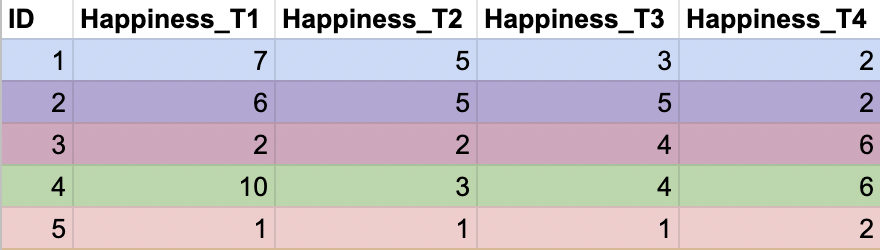 Data wrangling for repeated-measures projects
Why do we need a special lesson on how to clean and wrangle data for repeated-measures design? 
Data is normally in wide format …. 

But we need to get the data in long format so that we can properly (1) visualize the data and (2) analyze the data
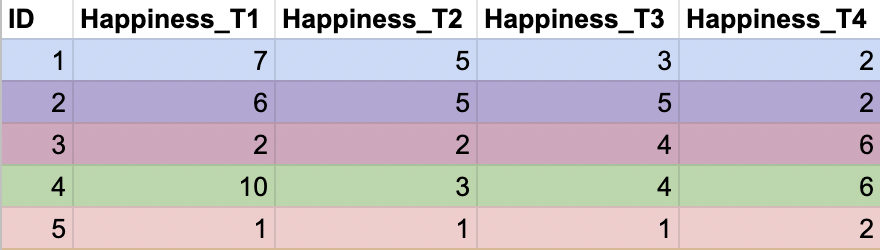 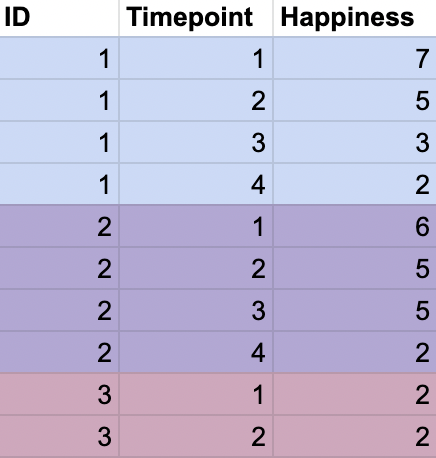 SIPPS post-workshop survey access
(~1 minute survey)
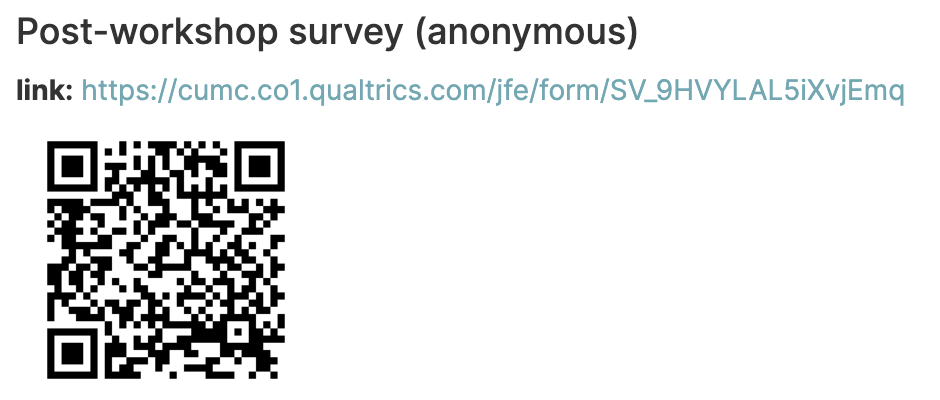 Cleaning data for multilevel modeling (June 29)
2. Select “Cleaning data for multi-level modeling 
(June 29)” and press arrow
Select “Coding advanced” and press arrow
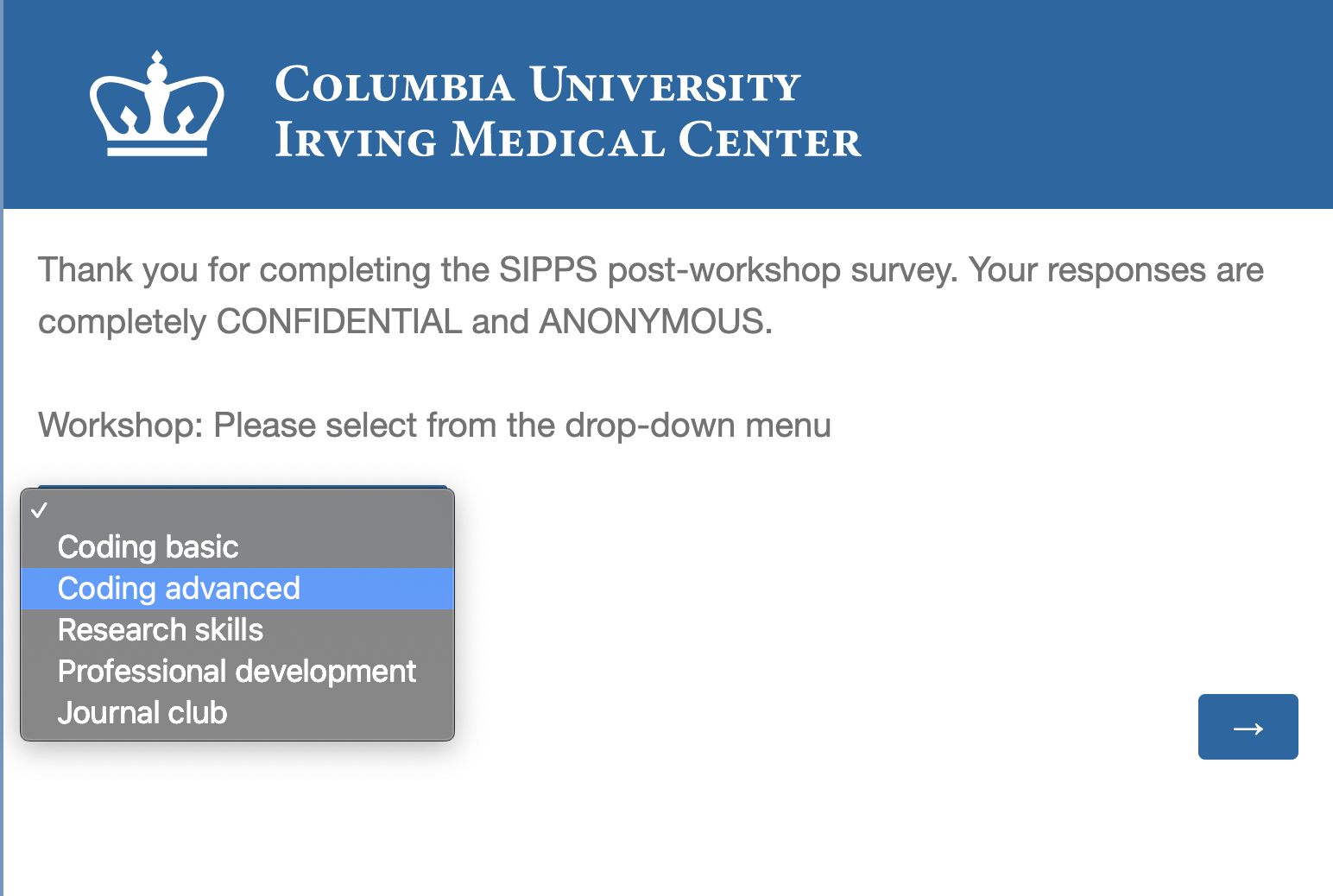 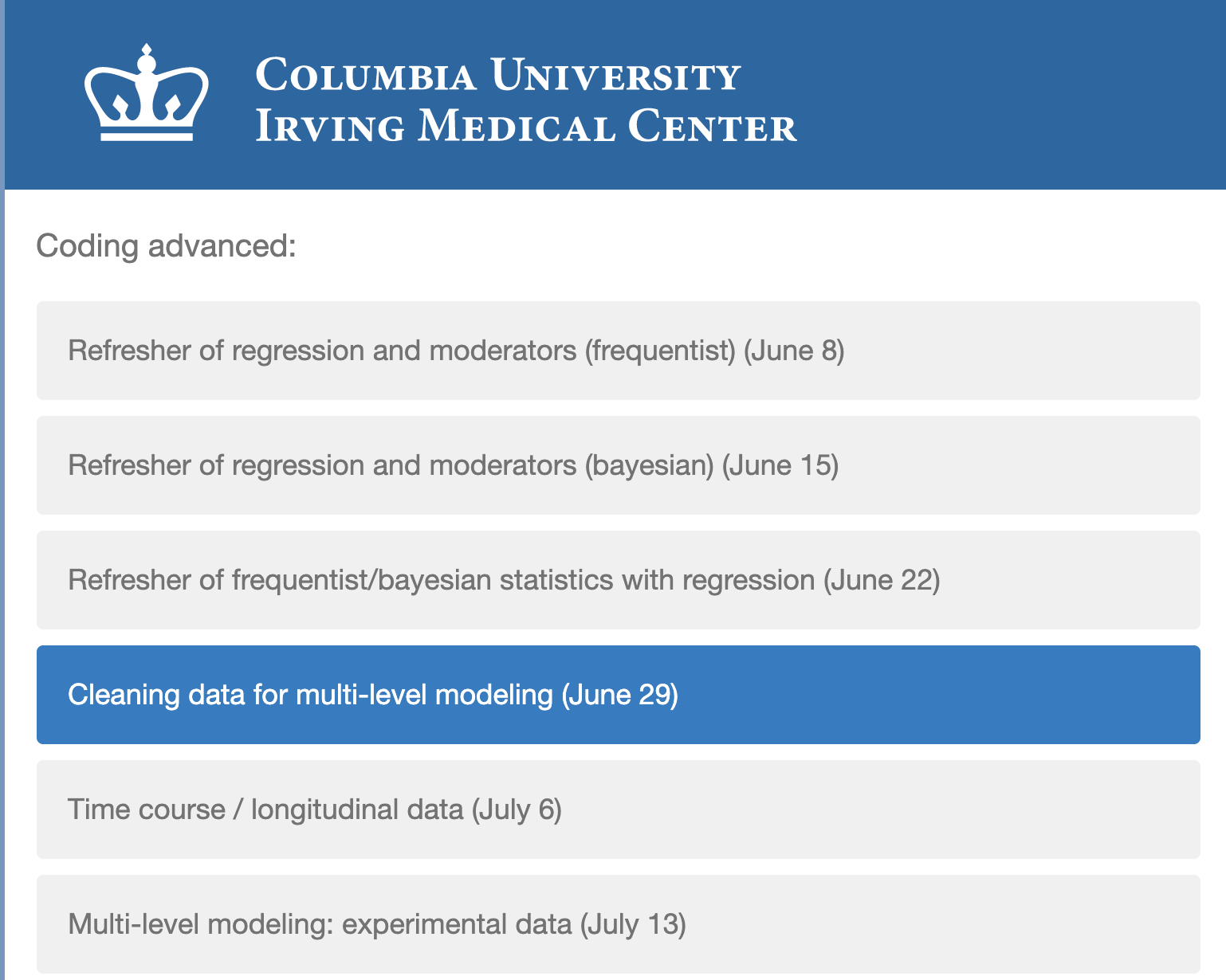